An Introduction to the Yale Pediatric Global Health Track
Overview
Mission Statement
Objectives
Global Health Competencies
Requirements
Yale Pediatric Global Health Track Mission
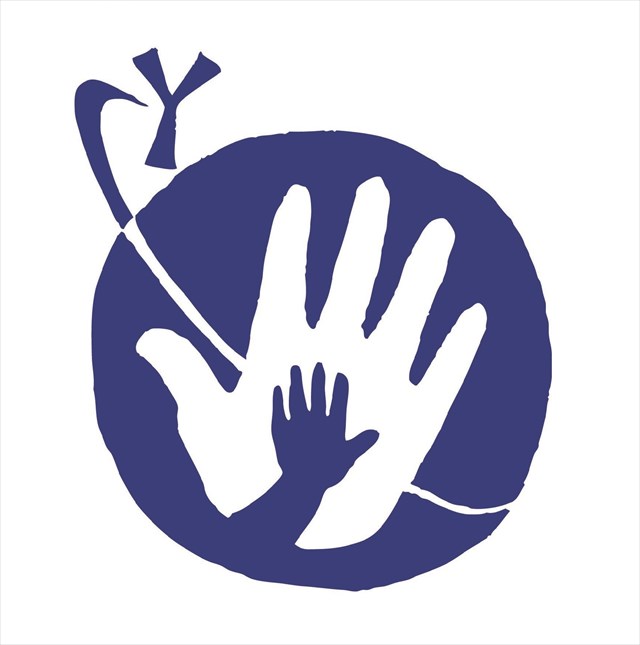 The mission of the Pediatric Global Health Track is to equip Pediatric residents with an in-depth understanding of, and skills to address, the underlying factors that drive child health inequities in the US and world-wide.
Yale Pediatrics Global Health Track
Yale Pediatric Global Health Track Objectives
For all Pediatric residents and students rotating through pediatrics: exposure to the core principles of health disparities in the US and world-wide; exposure to the ethical principles of global health; understanding of basic health needs of refugees and immigrants; understanding of the major causes of childhood morbidity and mortality world-wide

For Global Health Track Residents: provide opportunities to develop more in-depth understanding, experience, and skills to advocate for, address, and manage the health problems and needs of the most vulnerable children in the US and world-wide. Through immersive clinical experiences, didactics, and scholarly work, these residents gain the experience and confidence to become leaders in pediatric global health.
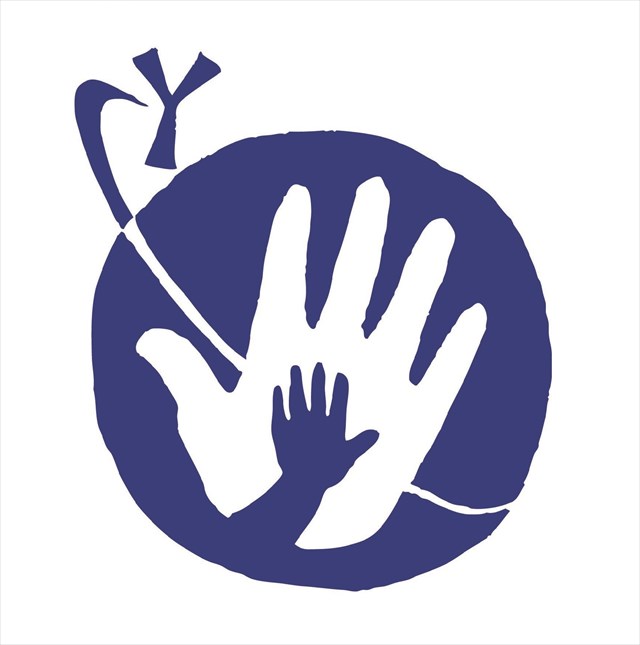 Yale Pediatrics Global Health Track
Global Health Competencies
From the Consortium of University for Global Health
Jogerst et al, 2015
How Do We Achieve Global Health Competencies?
Pediatric Global Health is Domestic and International
International Child Health
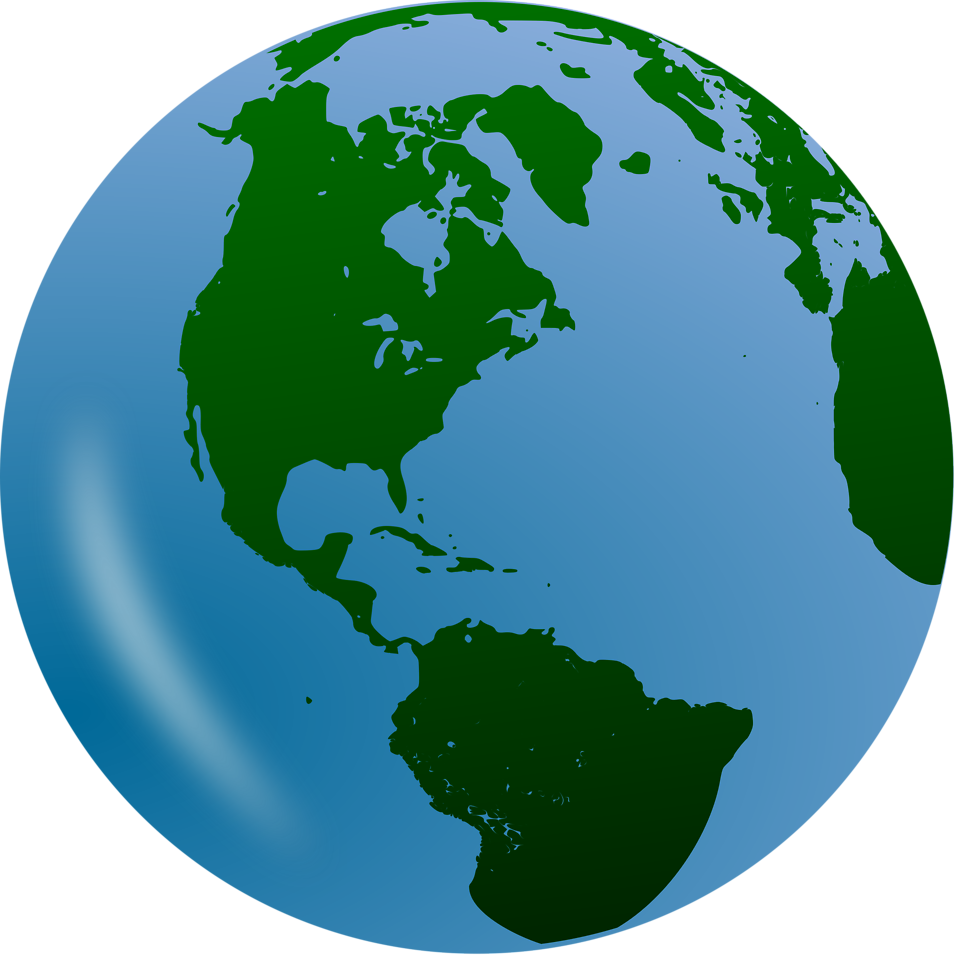 US Vulnerable Child Health
(minority, rural, underserved)
Refugee
Child Health
Immigrant
Child Health
Pediatrics: Global Health Track
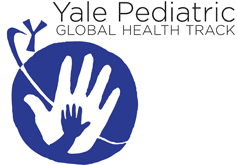 Resident-designed 2-year-long experience with 4 essential pillars:
Mentoring
Didactics: map CUGH/GH requirements to AGCME competency requirements
Experiential learning: Local clinical opportunities, away clinical opportunities
Dissemination: scholarly product, dissemination back to the community

International child health, refugee health, immigrant health, health disparities
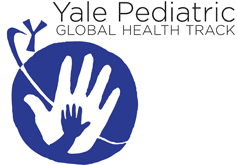 Pediatrics: Global Health Track
Local clinical opportunities
Yale Children’s Hispanic Clinic (Y-CHIC)
Pediatric Refugee Clinic
Asylum medicine Clinic
Y-HEALER program
TB clinic
Away clinical opportunities
Pediatric international clinical elective sites (faculty in – Ghana, Ethiopia, Uganda, Rwanda, South Africa, Dominican Republic, Haiti, Jamaica, Vietnam)
AAP Federal Advocacy Internship in Washington DC (4 weeks)
Care of Immigrant Children at the Southern Border
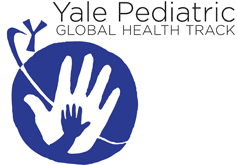 Pediatrics: Global Health Track
Scholarship
Case study, QI project, research study (if tied to existing project, or longitudinal engagement)
Curriculum building
GH Elective Chapter, Immigrant health, asylum medicine, Y-HEALER curriculum, ethics, other 
Dissemination
Conference presentation or manuscript publication 
Pediatric Research Day, YSM Global Health Day, AAP, North American Refugee Health Conference, APPD, PAS, CUGH, Unite for Sight, Global Surgery Day
Dissemination plan back to the community 
Immersive clinical experience talk
Didactic Requirements
Clinical Experience Requirements
Scholarship Requirements